Grace Bible Church Glorifying God by Making Disciples of Jesus Christ
A reminder to consider others Please:
Turn off your cell phone or set to vibrate only
Turn off sound to all electronic devices
Use the nursery or cry room if your child is fussy
Get up during the preaching only if absolutely necessary (please sit in back if you must leave early)
Accepting the Word of God1 Thessalonians 2:13
Exegesis vs Eisegesis 
Interpretation arising out of the Bible
Interpretation read into the Bible
Book Studies
Helps to prevent eisegesis
Helps cover whole counsel of God
Accepting the Word of God1 Thessalonians 2:13
Topical Sermons
Address interests in congregation
Address current life issues
Political Issues
When politics intrudes on issues of morality, preachers must declare God’s Word and warn the people
Accepting the Word of God1 Thessalonians 2:13
If a Faithful Exposition
 Examine your own heart 
A Qualified Opinion 
Do your own research
A Quest for Truth
Share the results of your research
Accepting the Word of God1 Thessalonians 2:13
SARS-CoV-2 Round 2. An expected rise due to:
More people being tested
A second wave was expected during regular flu & cold season
Disease & death counts exaggerated
Accepting the Word of God1 Thessalonians 2:13
Government worse than the disease
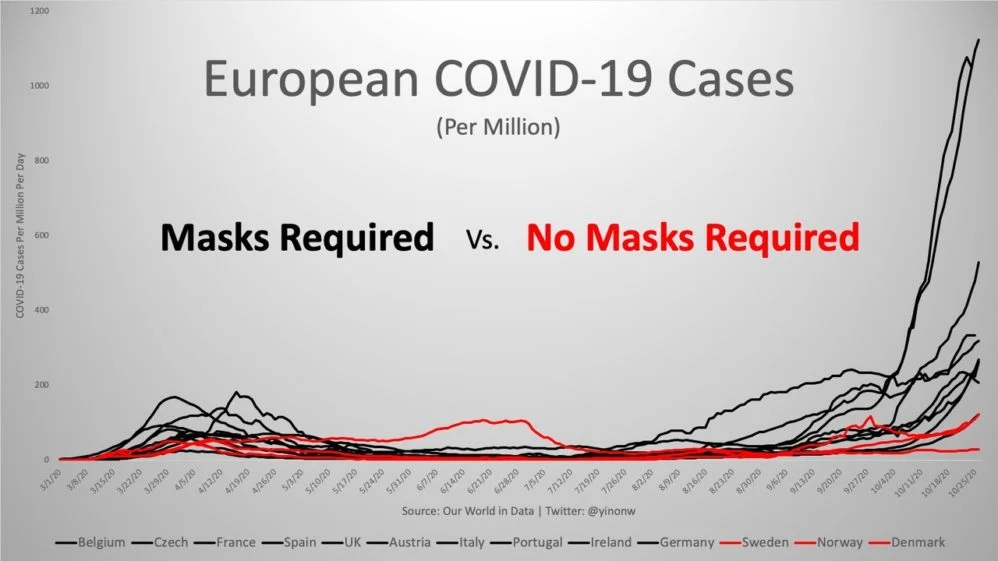 Accepting the Word of God1 Thessalonians 2:13
Stay healthy by:
Keep your immune system strong
Wisely reduce your exposure to viral inoculation
Wash / disinfect hands
Use proper masks properly
High risk – reduce public exposure
Accepting the Word of God1 Thessalonians 2:13
Hardships of 2020 vs. 1620	
It has been a strange year, but 1620 was much worse for the Pilgrims
They were thankful to God in the midst of the hardships
ReviewActs 15-17; 1 Thessalonians 1-2
Acts 16-17 - hardships & establishing churches
Philippi – beaten & imprisoned
Thessalonica – forced to flee
Berea – forced to flee
ReviewActs 15-17; 1 Thessalonians 1-2
1 Thess. 1: Thankful to God for the Thessalonians’ Response
Work of Faith – turned from idols
Labor of Love – served God
Hope in Christ – waiting for Jesus
Imitated the missionaries
ReviewActs 15-17; 1 Thessalonians 1-2
1 Thess. 2: Pure Motives & Godly Ministry
Preached to please God
Ministered at own expense – came to give, not take / exploit
Thankfulness1 Thessalonians 2:13a
Giving thanks to God
 ajdialeivptwV / adialeiptōs  used in 	    1 Thess. 1:3; Romans 1:9; 1 Thess. 5:17
Not lacking / falling short
Missionaries – a good example of living with a purpose to serve God instead of self
Thankfulness1 Thessalonians 2:13a
Thankfulness & Purpose in Life are directly related
Purpose in life and Manner of life are directly related
Receiving the Word1 Thessalonians 2:13b
Receive (paralambavnw / paralambanō): welcome authoritative teaching
The Word of God: 
The gospel (1:5; 2:2, 4, 8 & 9)
Doctrine (4:1-8 – walking with God; 5:1-2 – the day of the Lord)
Receiving the Word1 Thessalonians 2:13b
Accept (decomai / dechomai): readily receive information and regard as true
Can be an equivalent of faith – Acts 8:11; 11:1; 1 Thessalonians
Aorist Middle Indicative – a reflexive verb - a response to action taken
Receiving the Word1 Thessalonians 2:13b
In saving faith, man responds to the actions of God 
1 Cor. 2:14 - the natural man will not respond on his own (Romans 3:10-18) 
John 16:8  - The Holy Spirit convicts of sin, righteousness & judgment
Eph. 2:1, 5  - Man is dead, the Holy Spirit quickens)
Receiving the Word1 Thessalonians 2:13b
The words of men: philosophers, false religions, religious hucksters
The Origin of the Bible: 
2 Timothy 3:16-17
2 Peter 1:20-21
Receiving the Word1 Thessalonians 2:13b
Revelation from the Holy Spirit - Matthew 16:16-17
The witness of the Spirit - Romans 8:16; 1 John 5:10
More noble - the Bereans who accepted but also searched the Scriptures
The Work of the Word1 Thessalonians 2:13c
Work (ejnergevw / energeō - energy) Present Middle Indicative: the work is both passive and active
Passive: the Word bears witness of God’s character, nature and actions
The Scriptures testify about Jesus (John 5:39)
The Work of the Word1 Thessalonians 2:13c
Active: Hebrews 4:12; Psalm 19 - the Holy Spirit actively uses it to change you
His Word works in those believing, but its message is hidden from those that do not (Isa. 6:9-10; Matt. 13)
Conclusions
The missionaries were thankful to God for using them to glorify Himself and further His kingdom
The Thessalonians received and accepted the Word of God
The Word worked in their lives changing how they lived
Conclusions
How has the Word worked in your life? What is the basis of your thankfulness to God?
Grace Bible Church Glorifying God by Making Disciples of Jesus Christ